Memórias RAM, ROM, PROM, EEPROM, FLASH
GSI008 – Sistemas Digitais
Universidade Federal de Uberlândia
Faculdade de Computação
Prof. Dr. rer. nat. Daniel D. Abdala
Na Aula Anterior
Conceituação: Máquinas de Estados Finitos;
MEF: Modelo Matemático;
Diagrama de Estados;
Exemplos de MEFs;
MEFs em VHDL.
Prof. Dr. rer. nat . Daniel Duarte Abdala
2
Nesta Aula
Tipos de Memórias;
ROM, PROM, EPROM, EEPROM, FLASH, RAM, SRAM, DRAM;
Prof. Dr. rer. nat . Daniel Duarte Abdala
3
Introdução
Prof. Dr. rer. nat . Daniel Duarte Abdala
4
Memórias – Terminologia
Célula de Memória – dispositivo capaz de armazenar um bit;
Flip-flop;  – Capacitor ;
Depressão em meio óptico (CD/DVD/Blue Ray).
Palavra – grupo de células de memória;
8 bits; – 16 bits; – 32 bits;
Capacidade – modo de especificar quantos bits são armazenados no total em um dispositivo de memória;
5 M 8
no de palavras
no de bit / palavra
no total de bits (capacidade) = no de palavras X no de bit / palavra
5
Memórias – Terminologia
Densidade – outro termo para capacidade;
Endereço – no que indica a posição de uma palavra em um dispositivo de memória;
Único para cada palavra;
Sequencial;
Naturalmente, são números binários. No entanto é comum representá-los em hexadecimal por conveniência de notação;
Tempo de acesso – tempo necessário para que o conteúdo da palavra de memória especificada pelo endereço fornecido esteja disponível no barramento de dados;
Tempo de acesso de escrita;
Tempo de acesso de leitura.
Prof. Dr. rer. nat . Daniel Duarte Abdala
6
Tamanho da palavra
Conteúdo da posição de 
Memória no endereço “02”
Endereço
00
01
02
*&!?
03
No de palavras
04
05
06
07
08
09
7
Memórias – Classificação
Memória
não volátil
volátil
ROM
RAM
SRAM
PROM
DRAM
EPROM
EEPROM
FLASH
Prof. Dr. rer. nat . Daniel Duarte Abdala
8
Memórias: Ideia Geral
Memória de Leitura
endereço
dados
Memória de 
Leitura e escrita
endereço
dados
00
00
01
01
02
02
...
...
controle
9
ROM – Read Only Memory
Conteúdo fixo. Não pode ser modificado;
Utilizada na distribuição de Firmware, Microcódigo de Processadores, etc;
Um circuito combinacional que gera uma dada tabela verdade pode ser visto como uma memória ROM (hardwired);
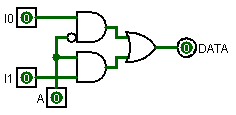 10
Exemplo: Hardwired ROM
Prof. Dr. rer. nat . Daniel Duarte Abdala
11
Exemplo: Hardwired ROM
Podemos utilizar multiplexadores;
Simplificação do projeto;
O termo hardwired fica claro neste caso. Observe que a tabela verdade da memória é conectada diretamente (hardwired) ao vcc e terra;
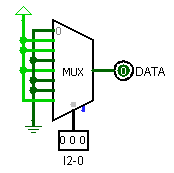 Prof. Dr. rer. nat . Daniel Duarte Abdala
12
ROMs de mais de um bit
13
PROM – Programming Read Only Memory
Prof. Dr. rer. nat . Daniel Duarte Abdala
14
EPROM – Electronic Programming Read Only Memory
Prof. Dr. rer. nat . Daniel Duarte Abdala
15
EEPROM – Eraseble Electronic Programming Read Only Memory
Prof. Dr. rer. nat . Daniel Duarte Abdala
16
FLASH
Prof. Dr. rer. nat . Daniel Duarte Abdala
17
Prof. Dr. rer. nat . Daniel Duarte Abdala
18
Prof. Dr. rer. nat . Daniel Duarte Abdala
19
RAM – Random Access Memory
Memória de escrita e leitura;
Acesso randômico – tempo de acesso é igual para qualquer célula a ser acessada
Memória volátil, mantêm a informação apenas enquanto houver energia;
Memória primária de um sistema computacional;
Pode ser implementada de diversas maneiras.
Prof. Dr. rer. nat . Daniel Duarte Abdala
20
Prof. Dr. rer. nat . Daniel Duarte Abdala
21
SRAM – Static Random Access Memory
Prof. Dr. rer. nat . Daniel Duarte Abdala
22
Prof. Dr. rer. nat . Daniel Duarte Abdala
23
DRAM – Dynamic Random Access Memory
Prof. Dr. rer. nat . Daniel Duarte Abdala
24
Prof. Dr. rer. nat . Daniel Duarte Abdala
25
Prof. Dr. rer. nat . Daniel Duarte Abdala
26
Prof. Dr. rer. nat . Daniel Duarte Abdala
27
Prof. Dr. rer. nat . Daniel Duarte Abdala
28
Prof. Dr. rer. nat . Daniel Duarte Abdala
29
Prof. Dr. rer. nat . Daniel Duarte Abdala
30
Prof. Dr. rer. nat . Daniel Duarte Abdala
31
Prof. Dr. rer. nat . Daniel Duarte Abdala
32
Pro Lar
Leitura: (Tocci) 12.1 até 12.22 (pgs. 683-738)
Leitura: (Capuano) ()
Exercícios: (Tocci): 	E={12.1, ... , 12.46} 
Exercícios: (Capuano): 	E={}
Prof. Dr. rer. nat . Daniel Duarte Abdala
33
Bibliografia Comentada
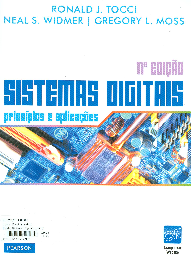 TOCCI, R. J., WIDMER, N. S., MOSS, G. L. Sistemas Digitais – Princípios e Aplicações. 11ª Ed. Pearson Prentice Hall, São Paulo, S.P., 2011, Brasil.



CAPUANO, F. G., IDOETA, I. V. Elementos de Eletrônica Digital. 40ª Ed. Editora Érica. 
São Paulo. S.P. 2008. Brasil.
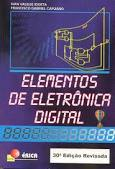 Prof. Dr. rer. nat . Daniel Duarte Abdala
34